1 cm
is the same as...
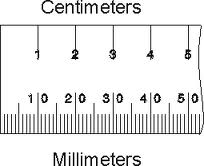 10 mm
2 cm
is the same as...
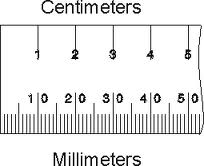 20 mm
30 mm
3 cm
is the same as...
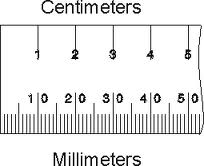 5 cm
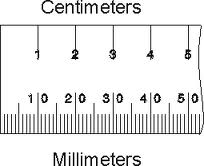 50 mm
is the same as...
1½ cm
is the same as...
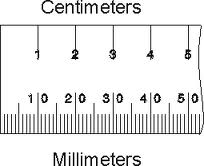 15 mm
2½ cm
is the same as...
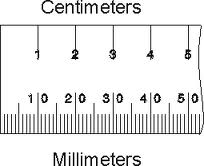 25 mm
35 mm
3.5 cm
is the same as...
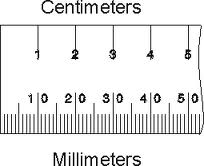 ½ 
=
0.5
=
½
=
0.5
=
½
=
0.5
=
½
10 cm
100 mm
is the same as...
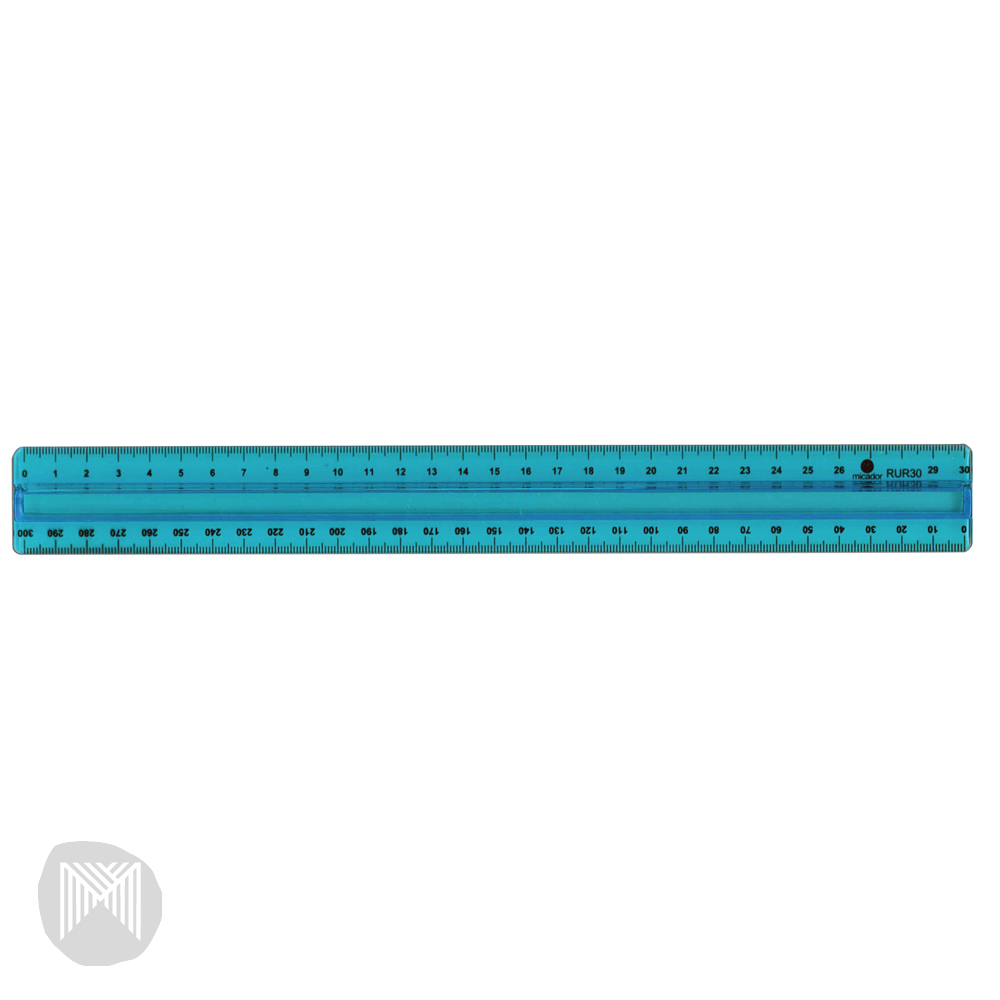 150 mm
15 cm
is the same as...
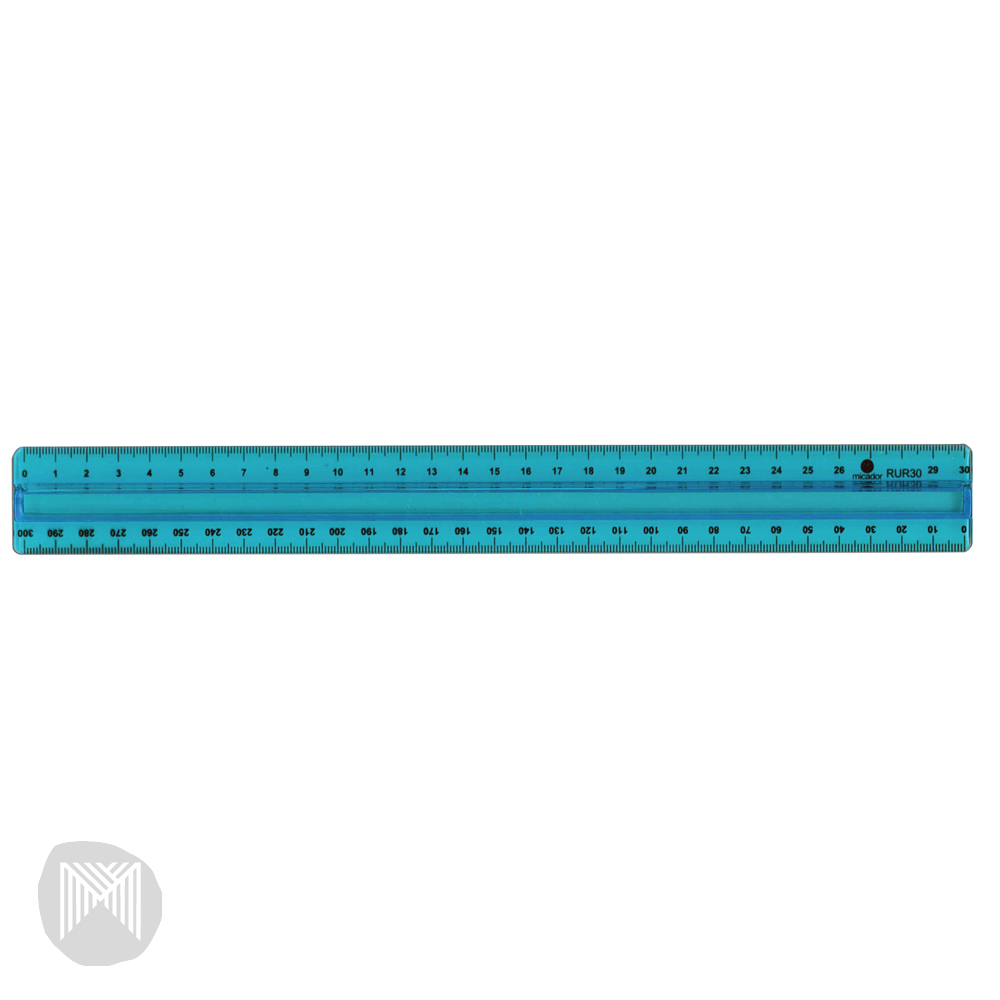 25 cm
250 mm
is the same as...
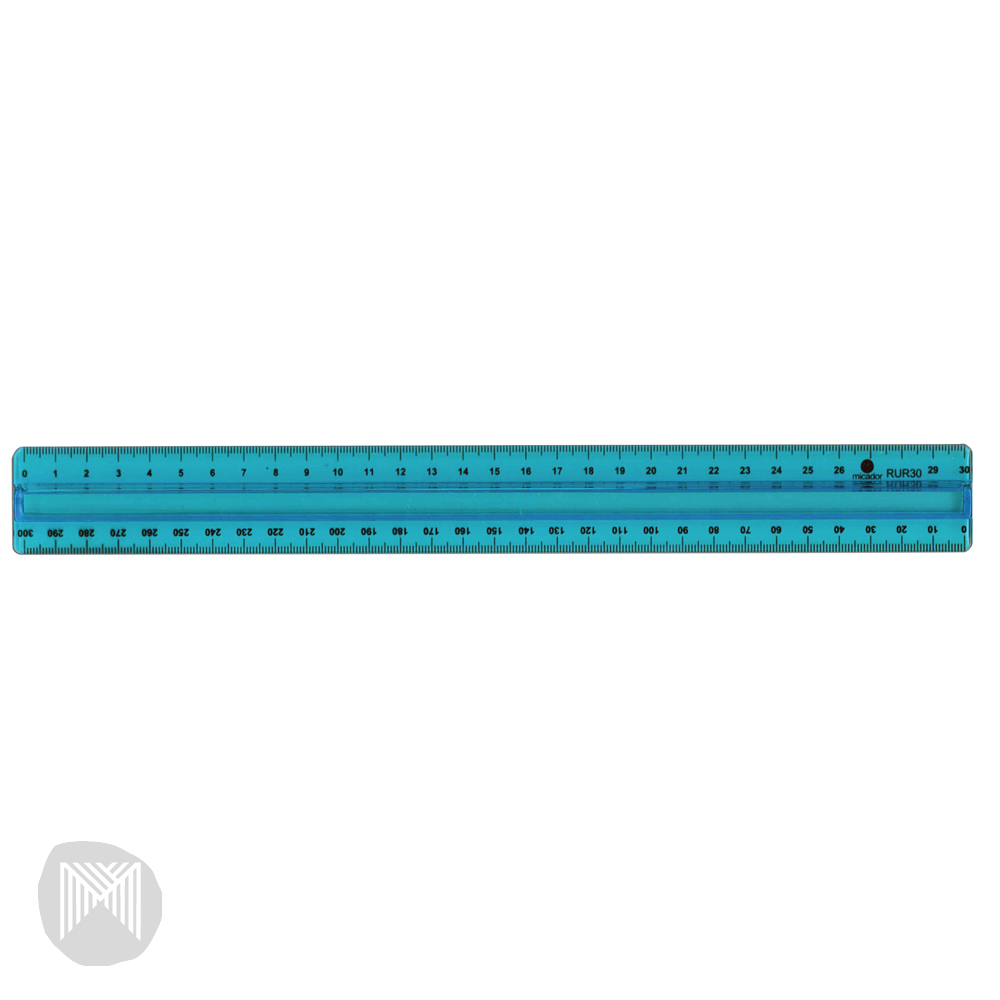 60 cm
600 mm
is the same as...
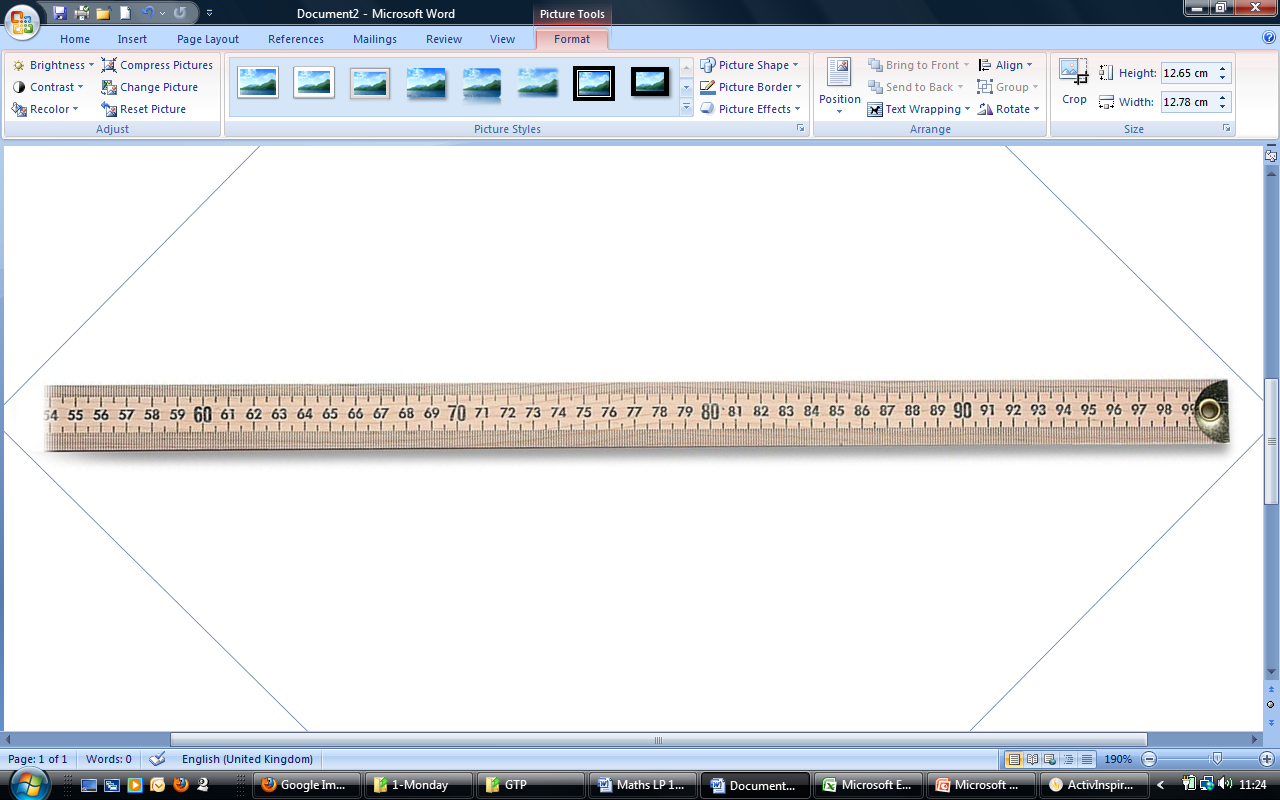 660 mm
66 cm
is the same as...
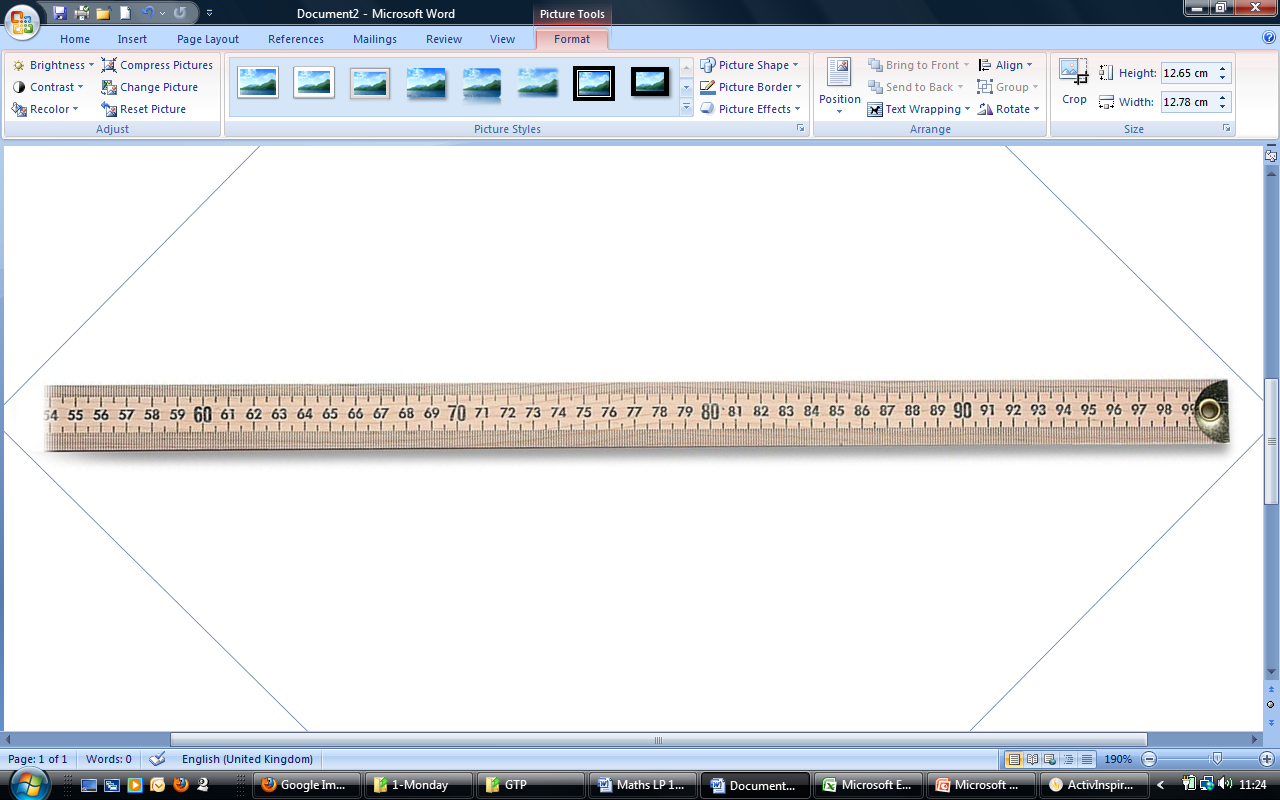 79 cm
790 mm
is the same as...
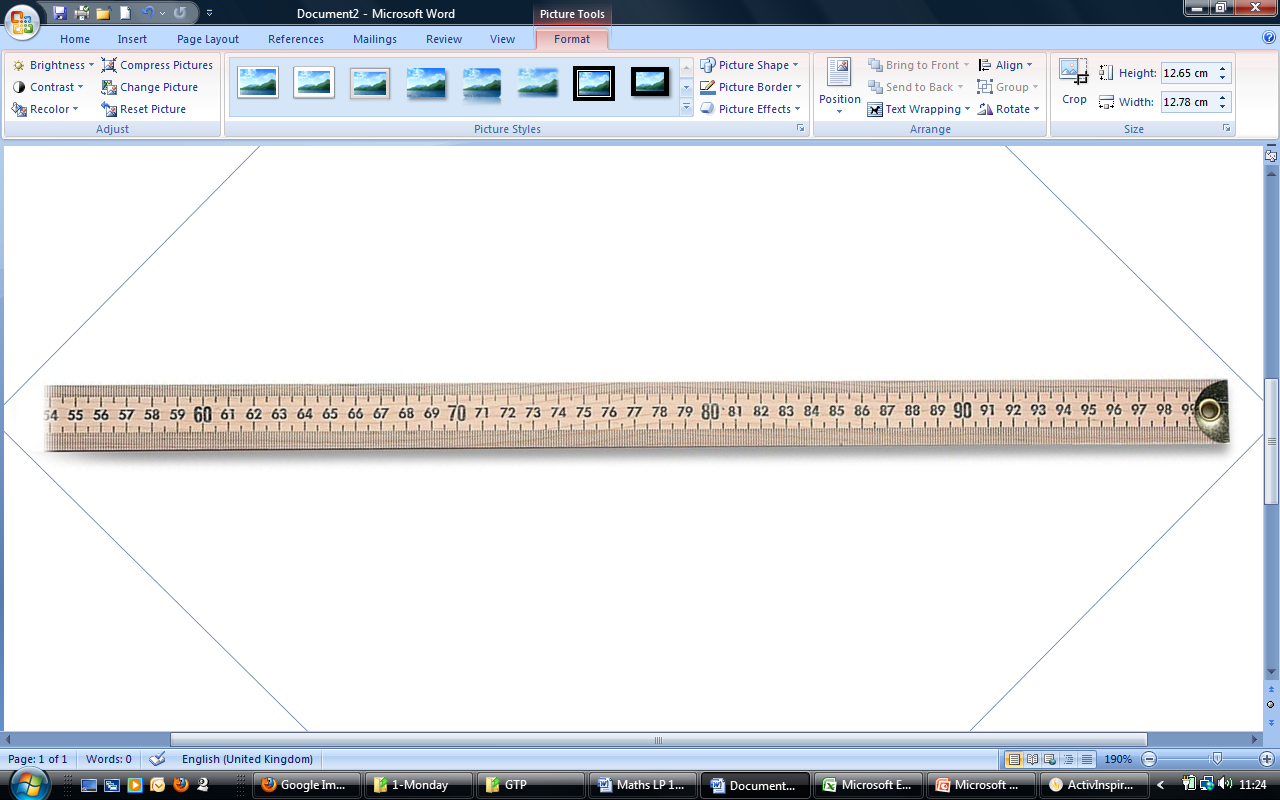 95 cm
950 mm
is the same as...
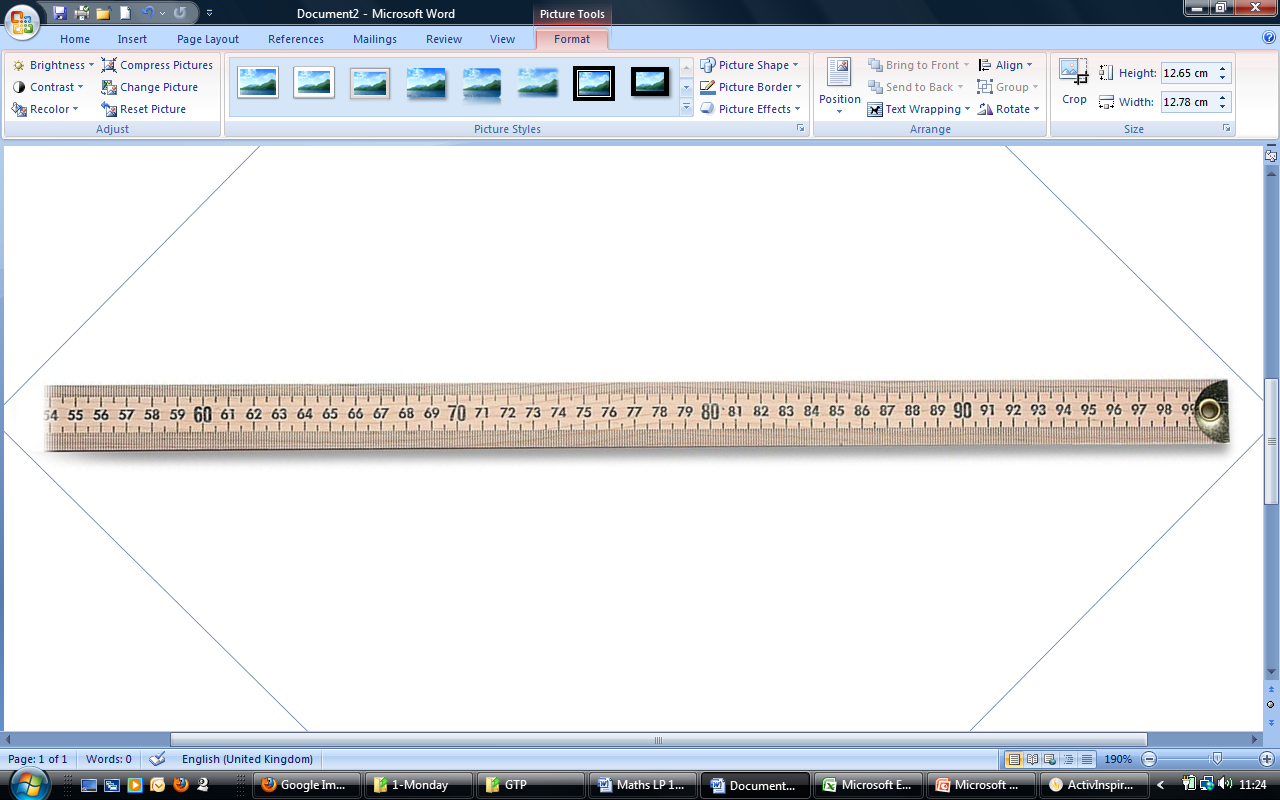 990 mm
99 cm
is the same as...
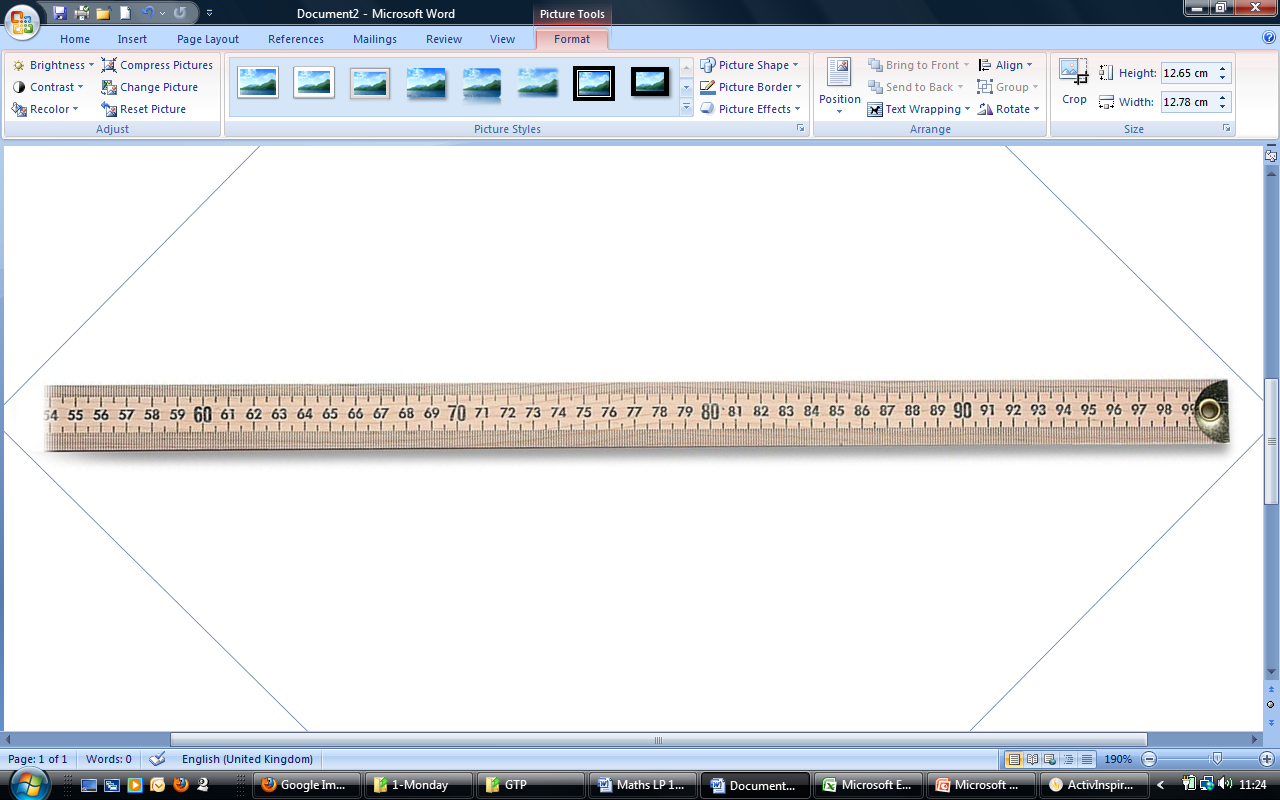 1000 mm
is the same as...
100 cm
is the same as...
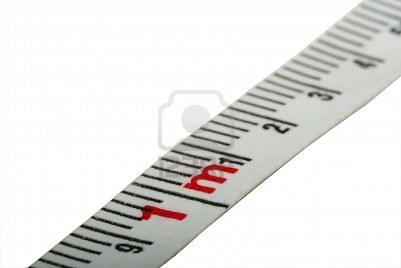 1 m